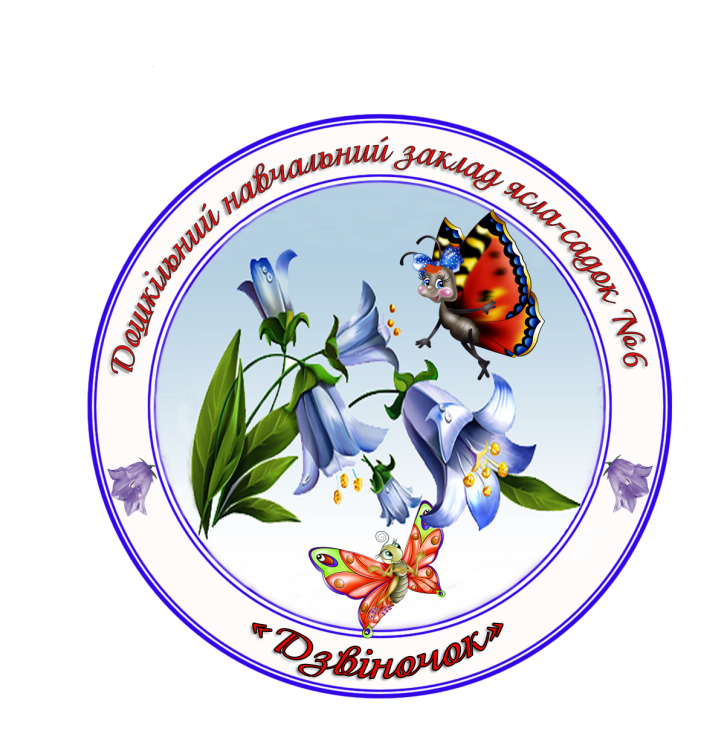 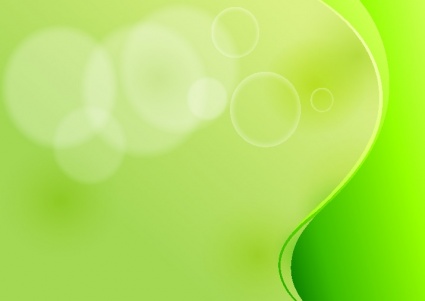 Дошкільний навчальний заклад 
ясла-садок № 6 «Дзвіночок» 
Первомайської міської ради
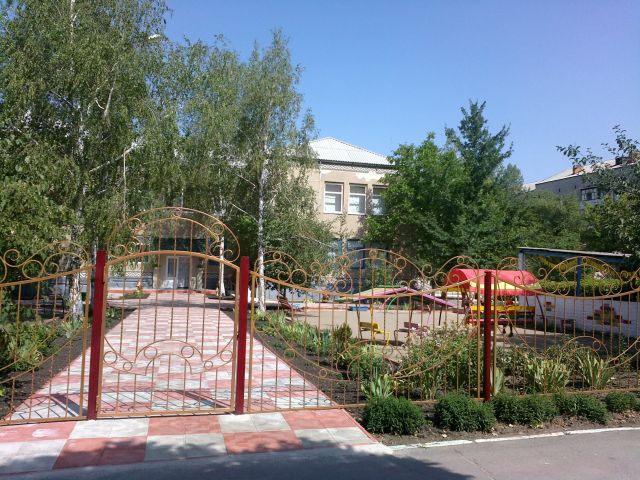 Юридична адреса:
55213 Миколаївська обл., 
м. Первомайськ, 
вул. К.Маркса, 12;  
тел. (05161) 4-21-44; 
 Електронна адреса:    
dzvinochok-6@ukr.net
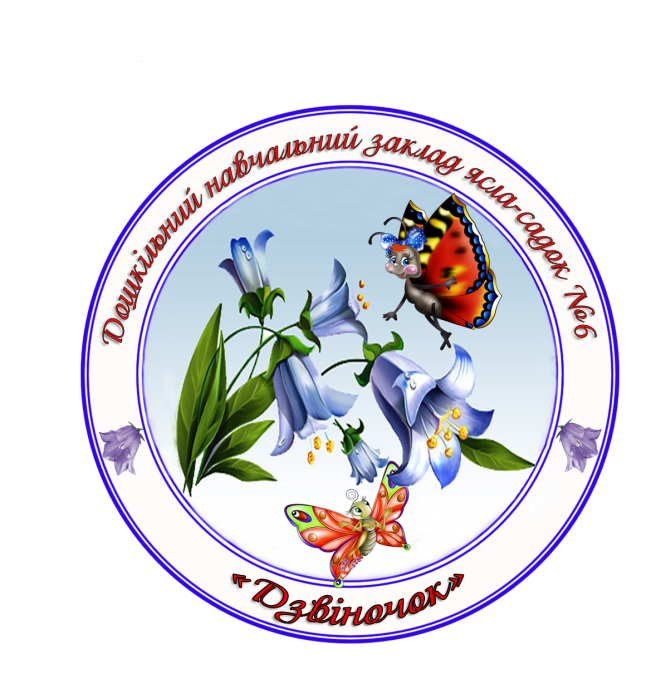 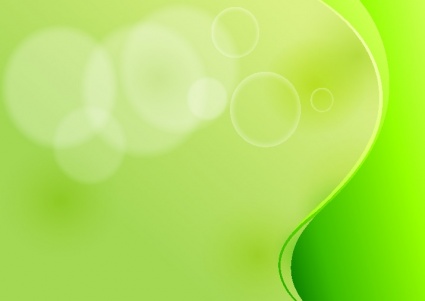 Освітня діяльність закладу здійснювалась відповідно до:

 Законів України «Про освіту», 
«Про дошкільну освіту», 
«Про охорону праці», 
програми навчання і виховання дітей віком від 2 до 7 років «Дитина», 
Базового компонента дошкільної освіти в Україні, 
«Положення про дошкільний навчальний заклад», 
Статуту ДНЗ 
Правил внутрішнього трудового розпорядку. 
Плану роботи на 2015-2016н.р.
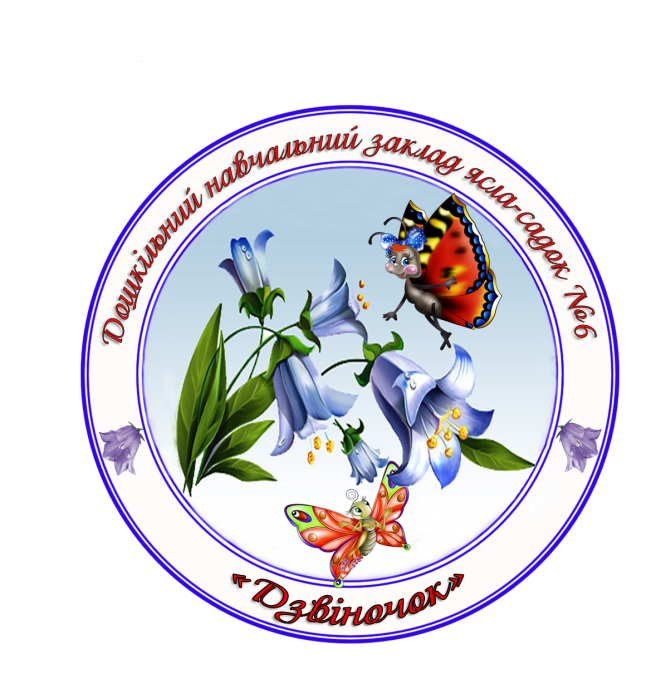 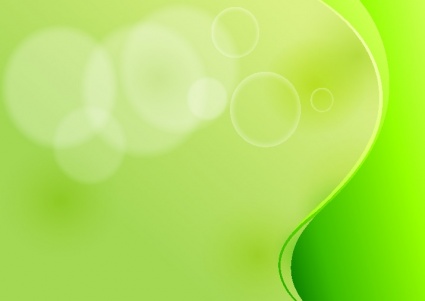 Головна мета закладу - забезпечення дошкільною освітою дітей, створення умов для їх психофізичного, розумового та естетичного розвитку.
Завдання закладу:
Формування еколого-природничої свідомості, світобачення дитини дошкільного віку через природу, довкілля
Впровадження нових підходів до організації роботи з художньо-естетичного розвитку
Формування комунікативної компетентності дошкільника як однієї із складових всебічного розвитку особистості
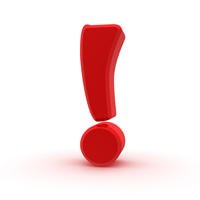 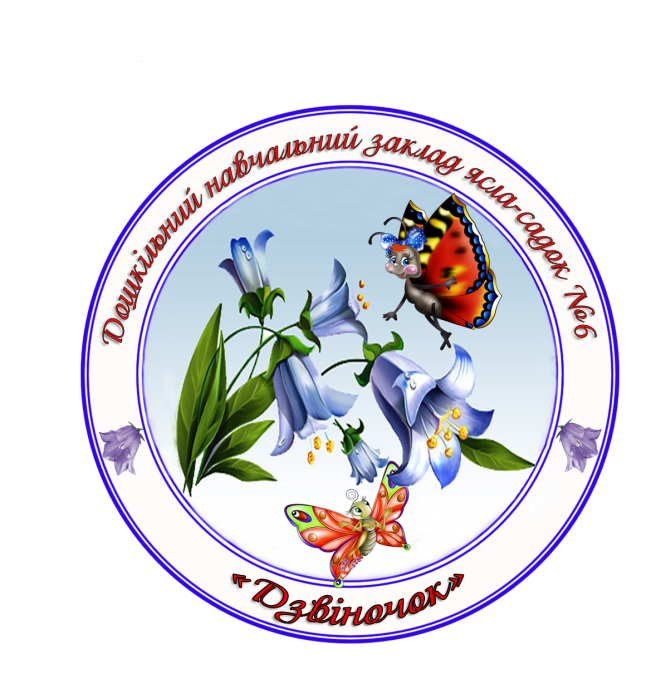 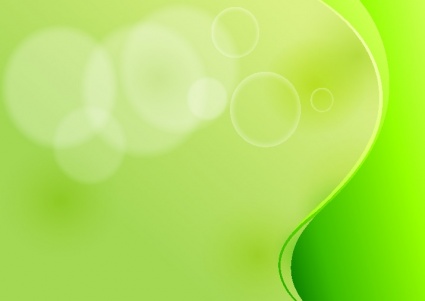 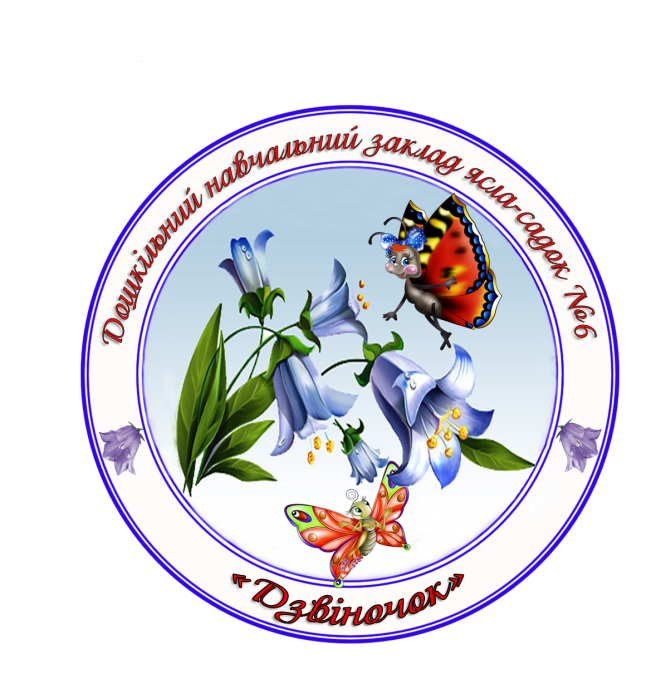 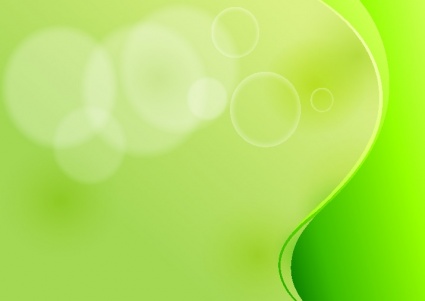 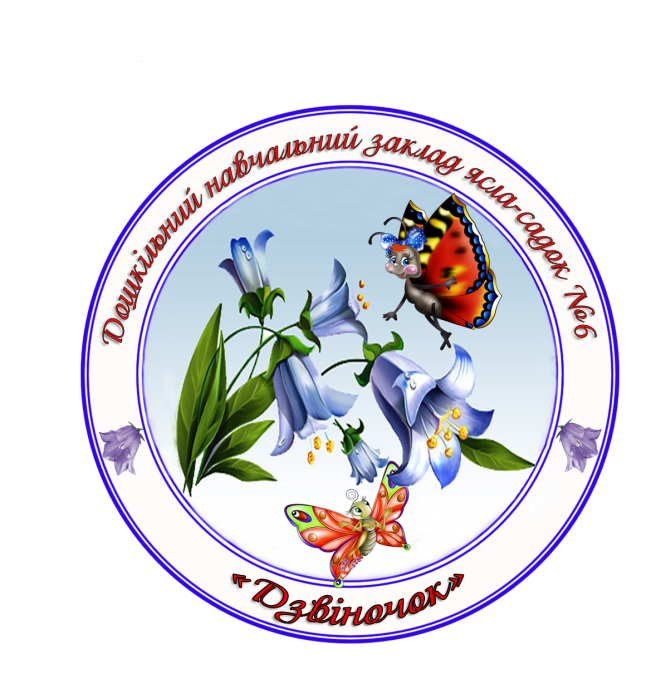 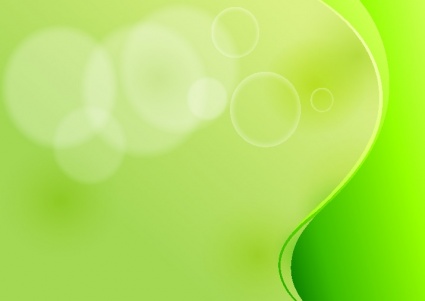 Оздоровлення влітку
	
	Пам’ятайте, що для збереження і зміцнення здоров’я дошкільників величезне значення має активний відпочинок і, перш за все, на повітрі.
	Активний відпочинок на відкритому повітрі підвищує розумову працездатність і знижує захворюваність органів дихання.
	Важливий чинник, який сприяє оздоровленню і зміцненню здоров’я дітей – правильне харчування.
	Враховуючи особливості зростаючого організму, за харчуванням дитини потрібно стежити ретельно, щоб воно обов'язково було раціональним та повноцінним. Дитини повинна вживати більше овочів, фруктів, кисло-молочних продуктів. 
	Для того, щоб мати повноцінне здоров’я, слід пам'ятати, що завтра починається сьогодні,  і піклуватися про нього треба постійно.
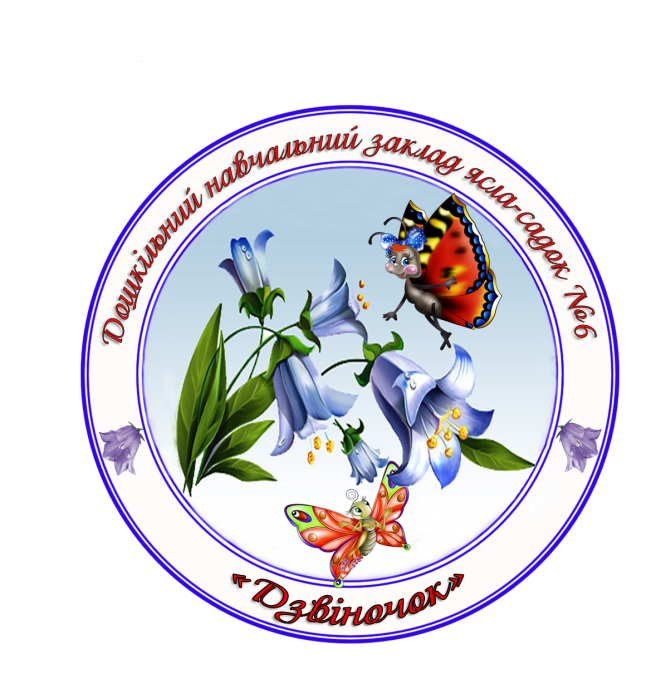 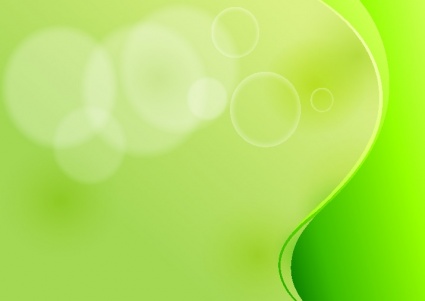 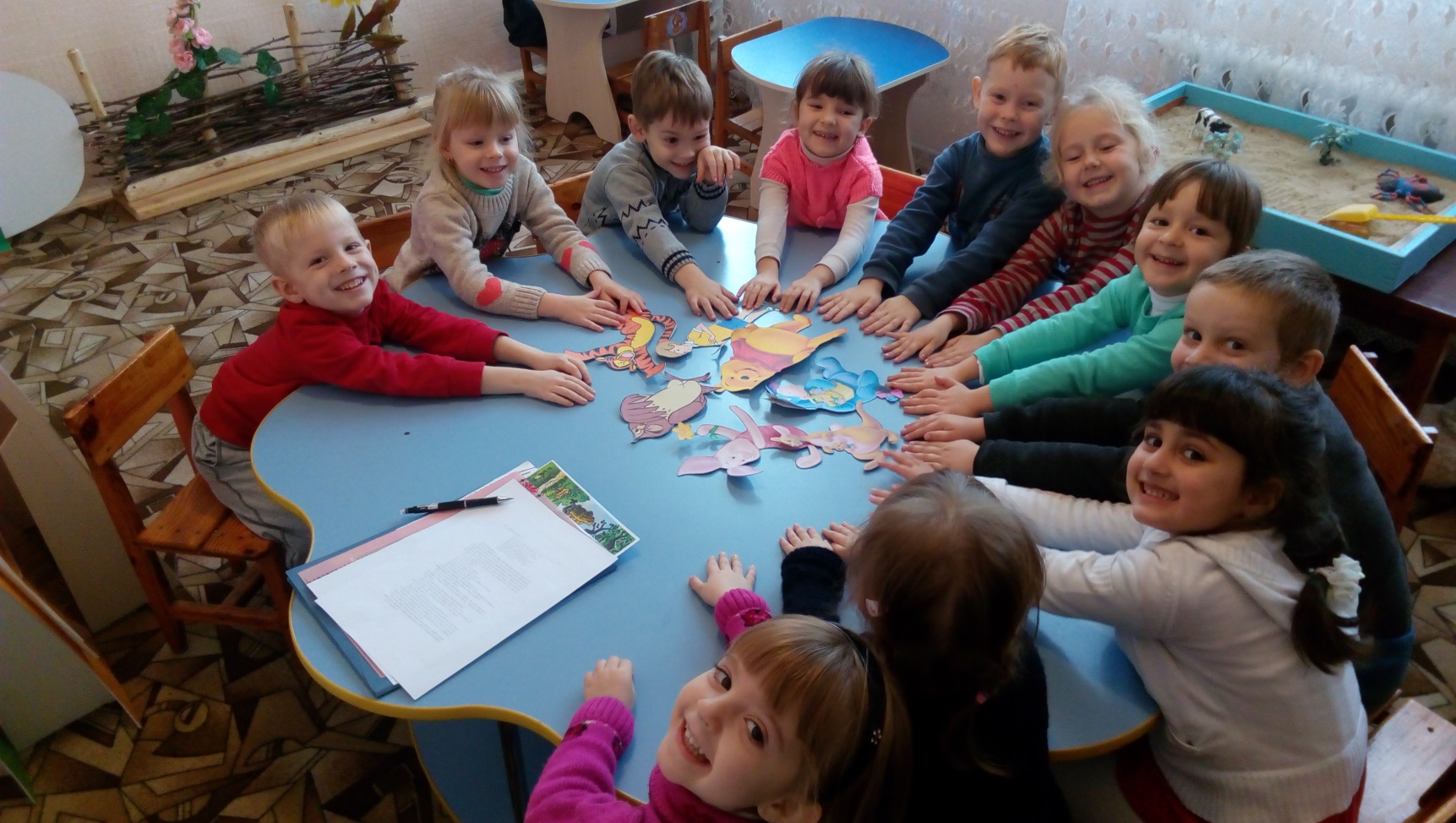 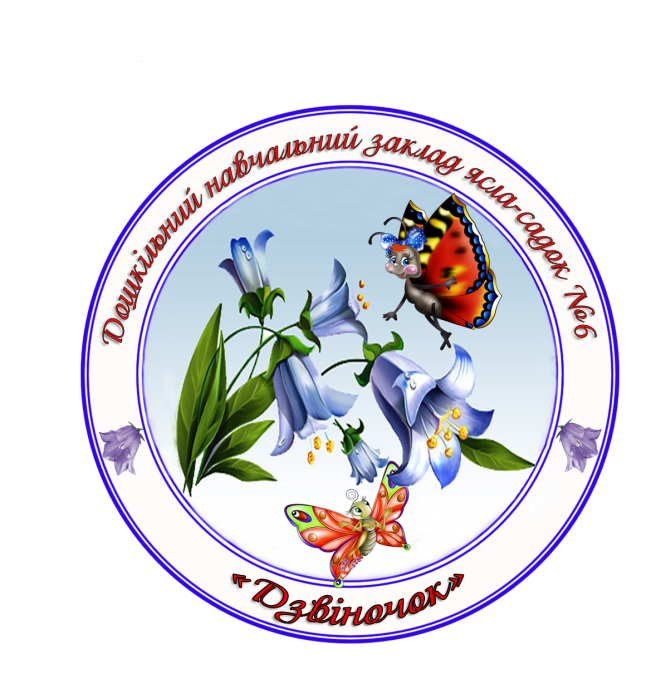 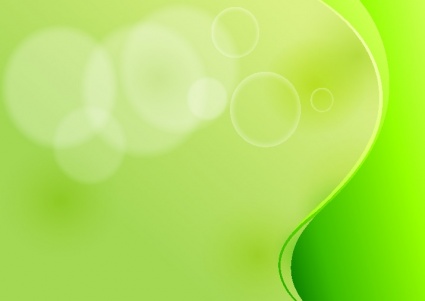 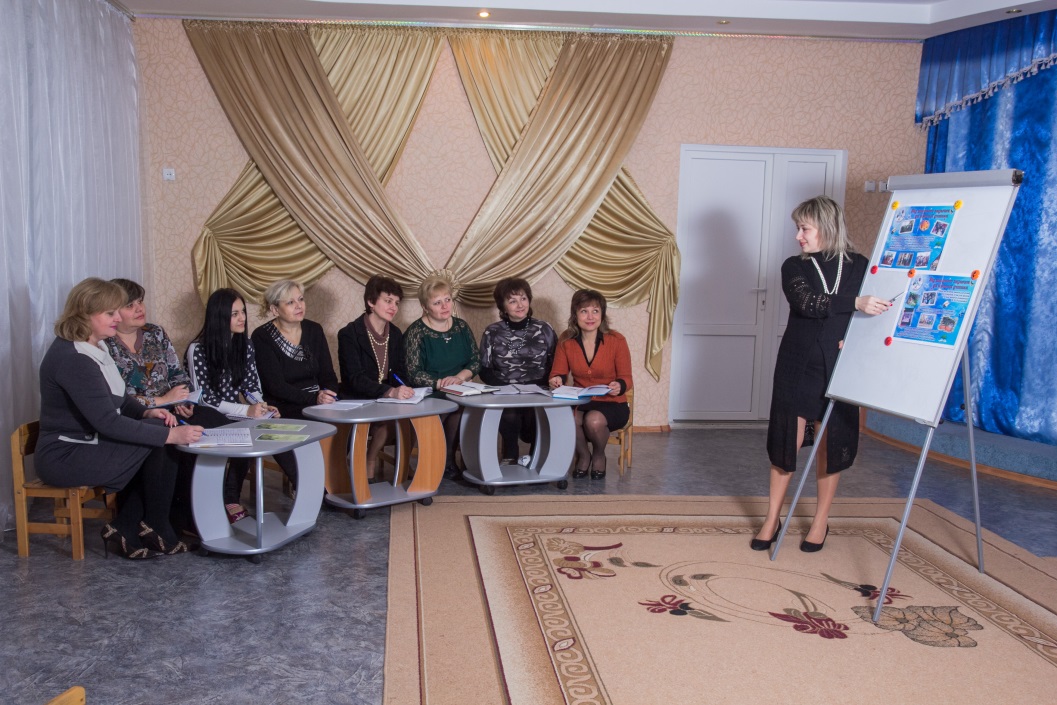 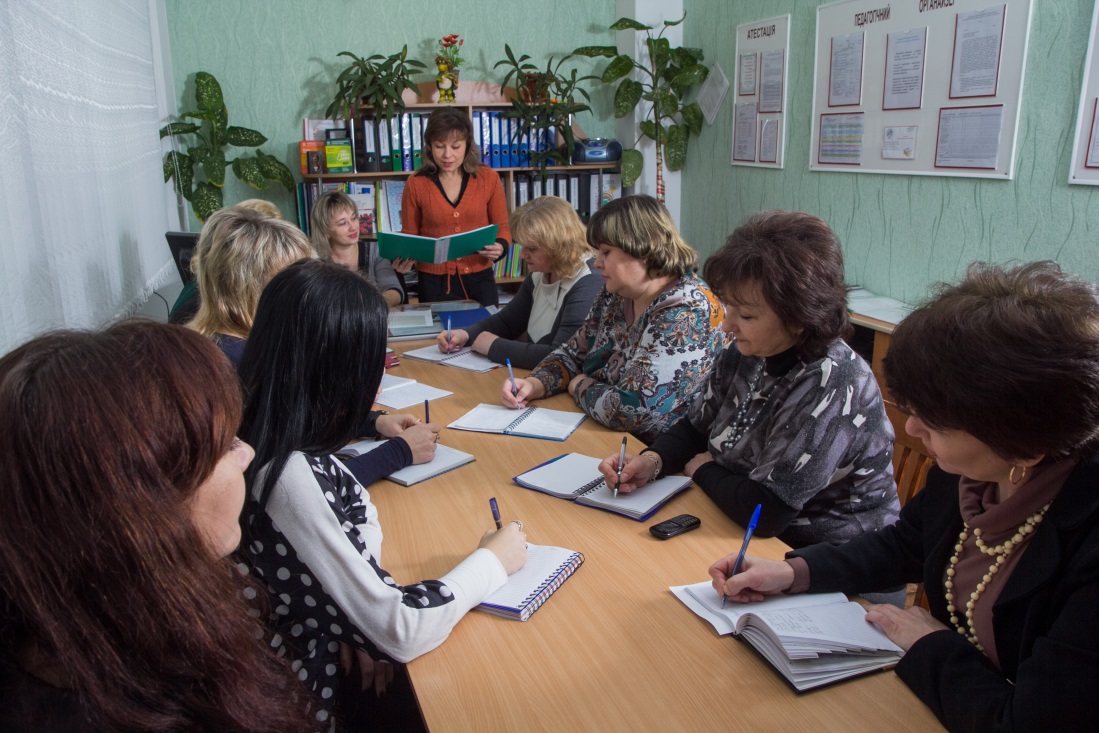 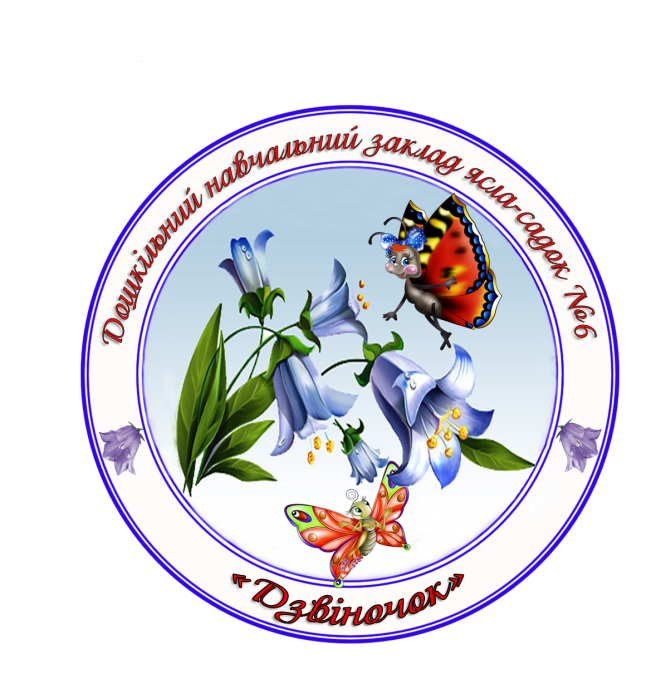 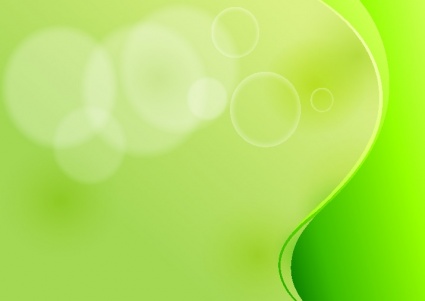 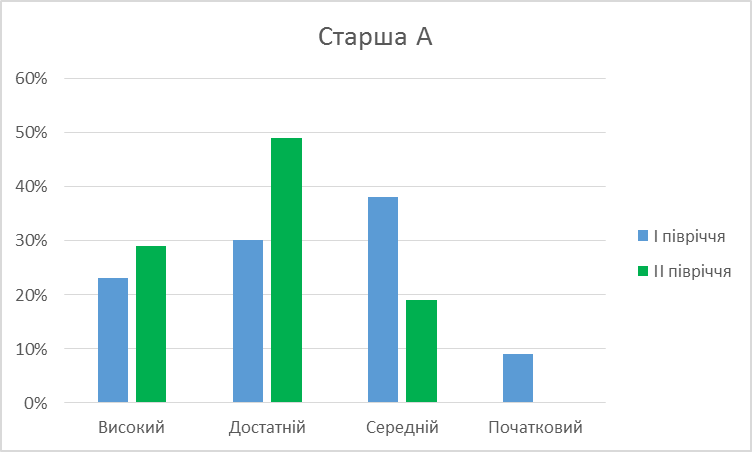 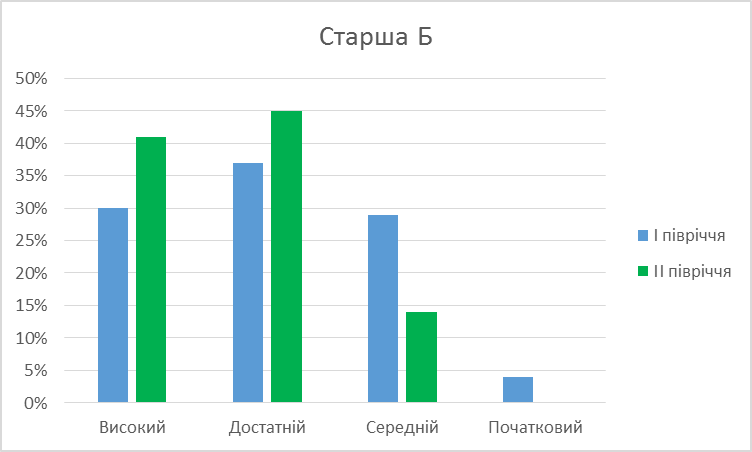 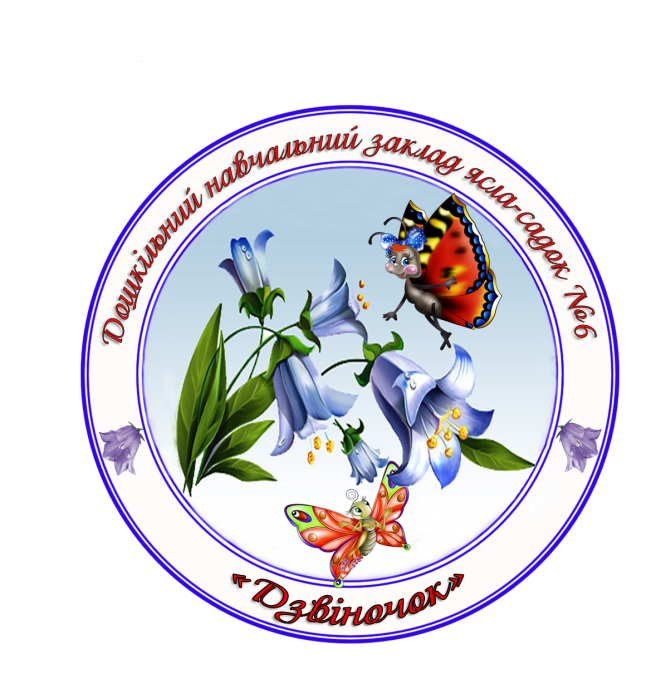 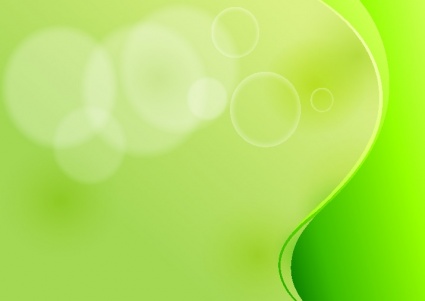 Творчі майстерні:
художньо – естетичного спрямування: 
«Пластилінографічна краса» - Чайка А.І.,
 «Умілі рученята» - Музиченко Т.Д., 
«Вправні кухарята» - Резнікова Н.А., 
«Дзвіночок»- Малоголовець Ю.О.
логіко – математичного спрямування:
	«Логіки світу» - Хілінська С.Г.
фізкультурно – оздоровчого спрямування:
«Малятко - здоров'ятко» - Чабанова І.І., 
«Здоров'ятко» - Левченко Т.В.
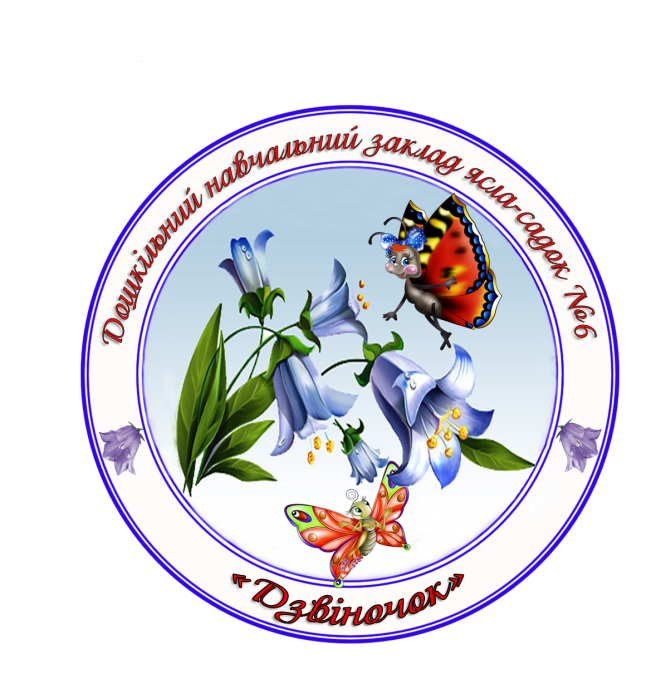 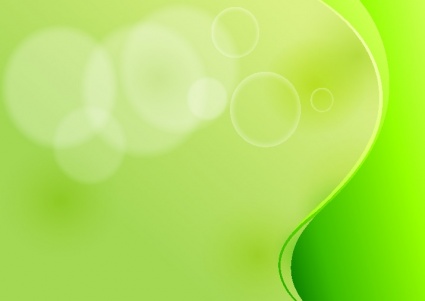 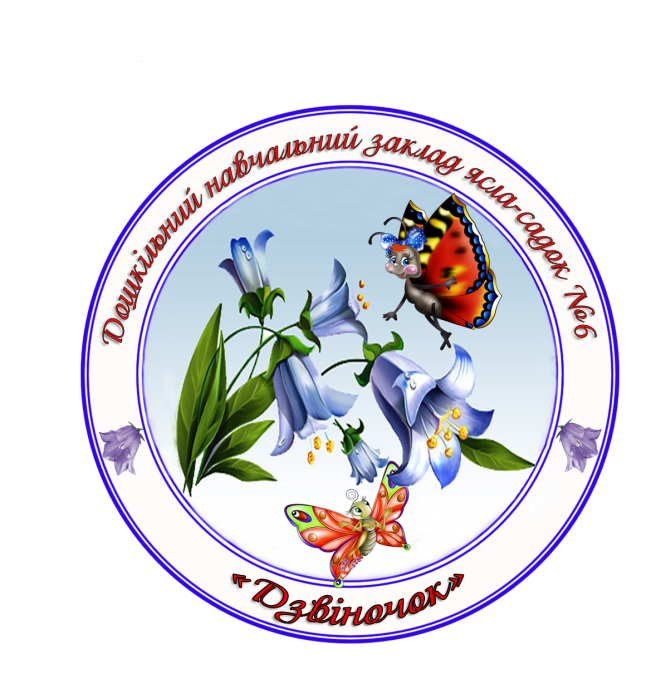 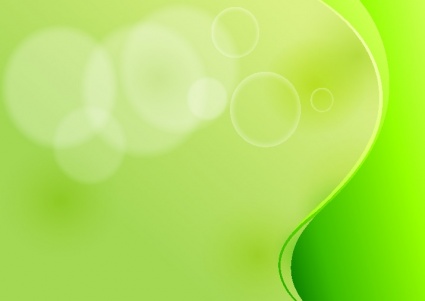 Атестацію пройшли всі педагоги: 



Ільченко А.І., вихователь, атестована на відповідність займаній посаді та присвоєна кваліфікаційна категорія «спеціаліст»;

Малоголовець Ю.О., керівник музичний, атестована на відповідність займаній посаді та присвоєно кваліфікаційну категорію «спеціаліст ІІ категорії»;
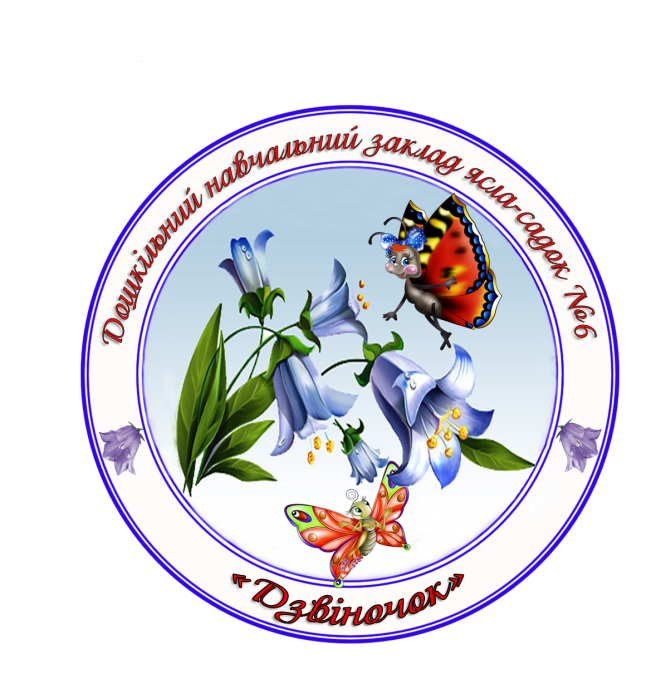 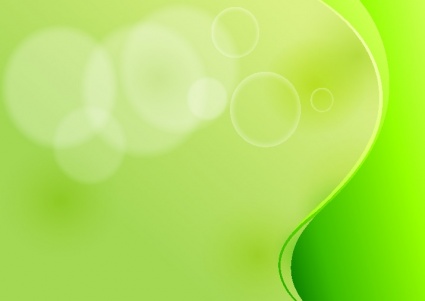 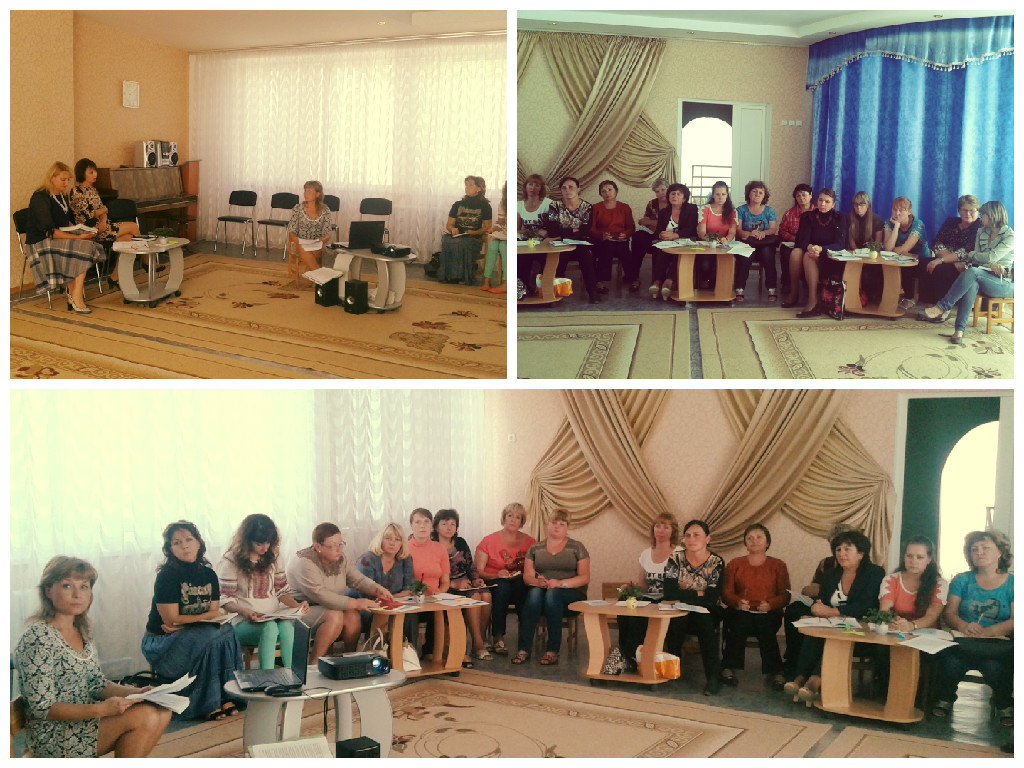 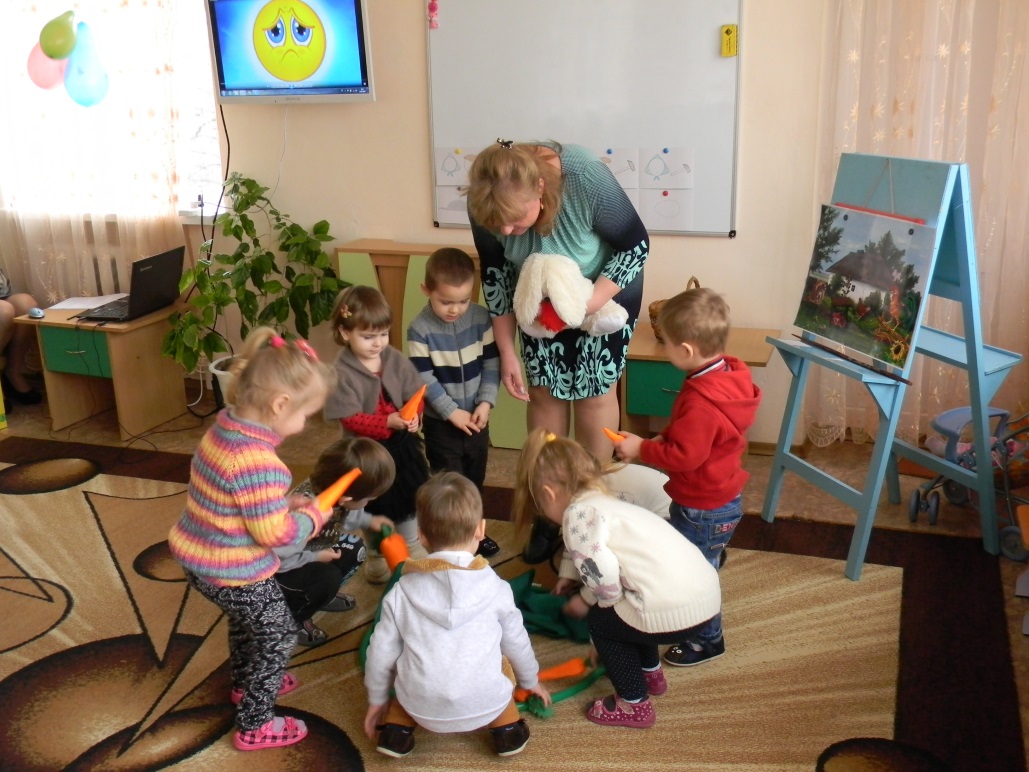 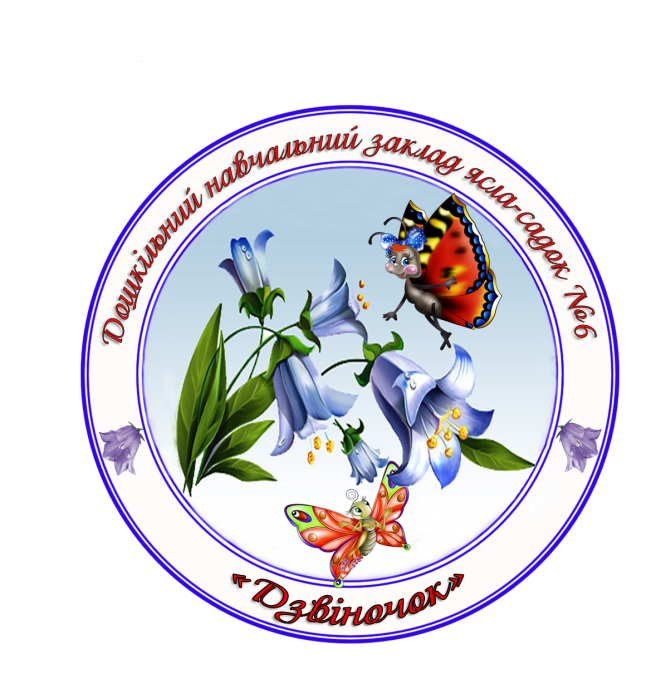 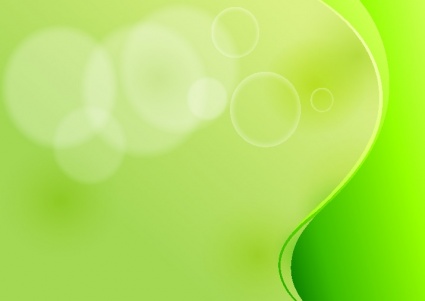 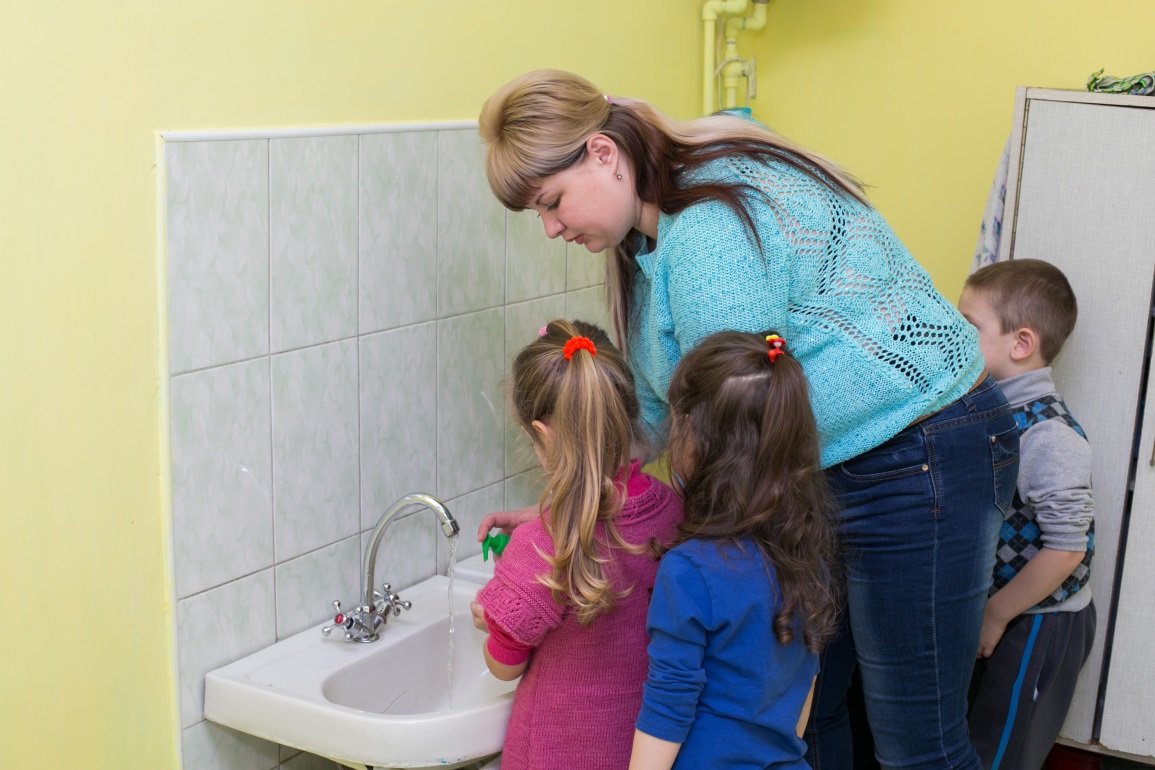 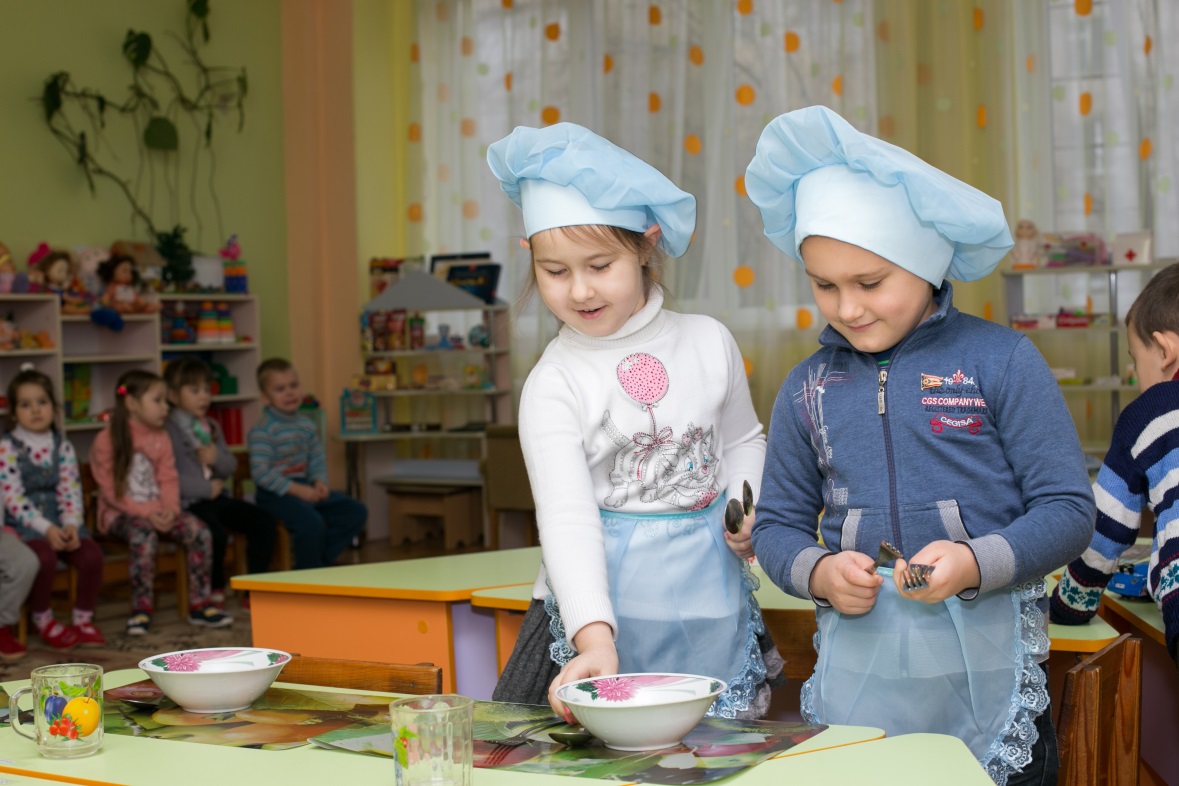 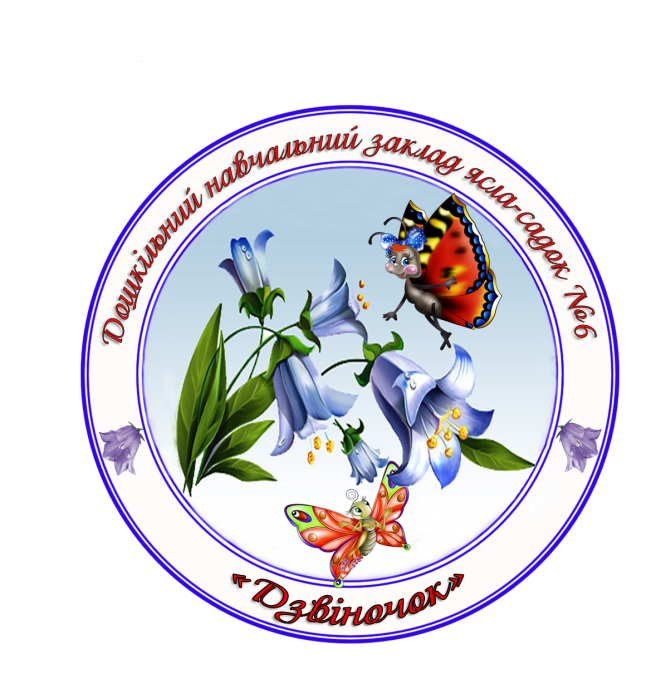 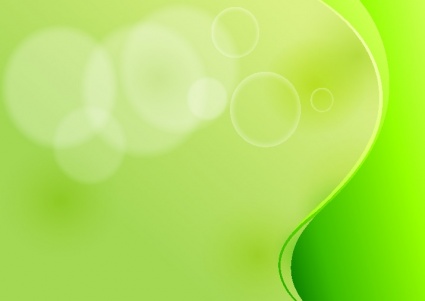 Аналіз виконання натуральних норм продуктів харчування (вересень 2015 - квітень2016)
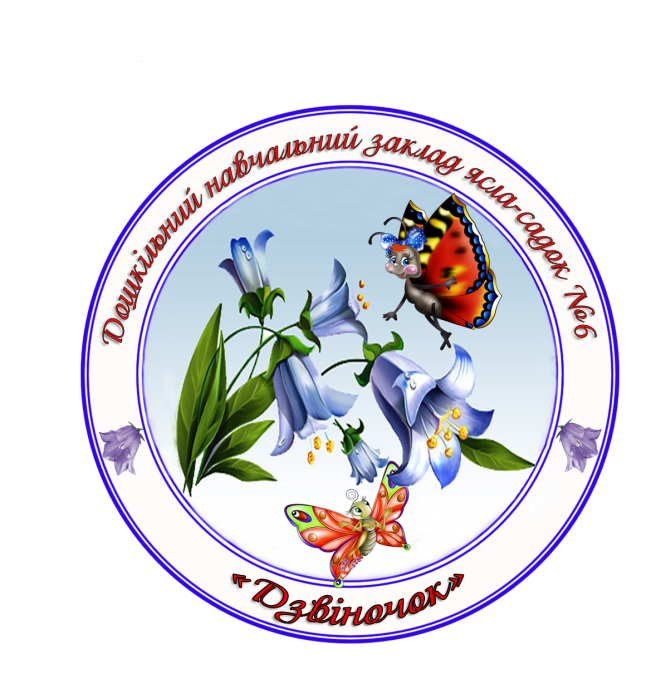 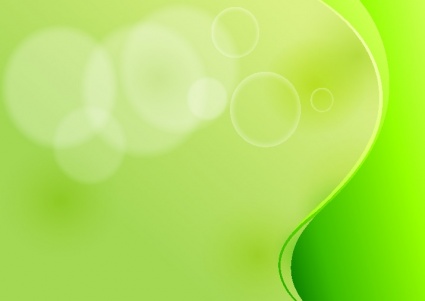 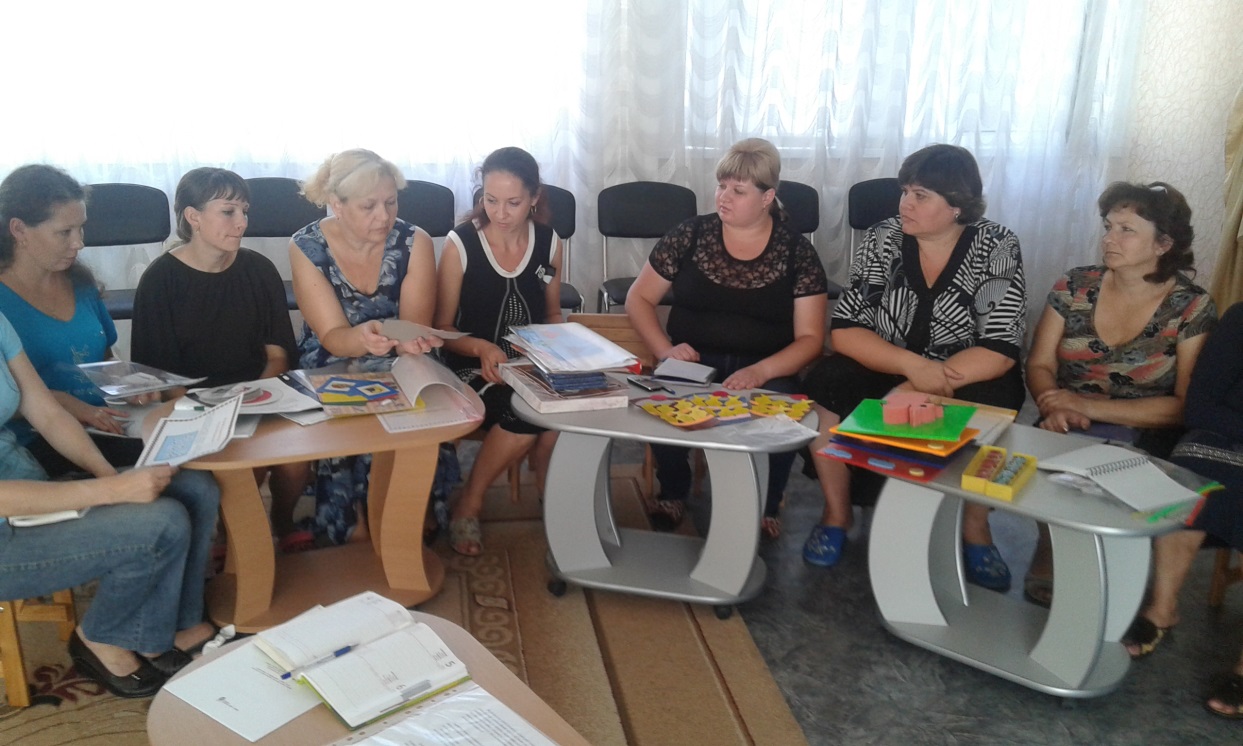 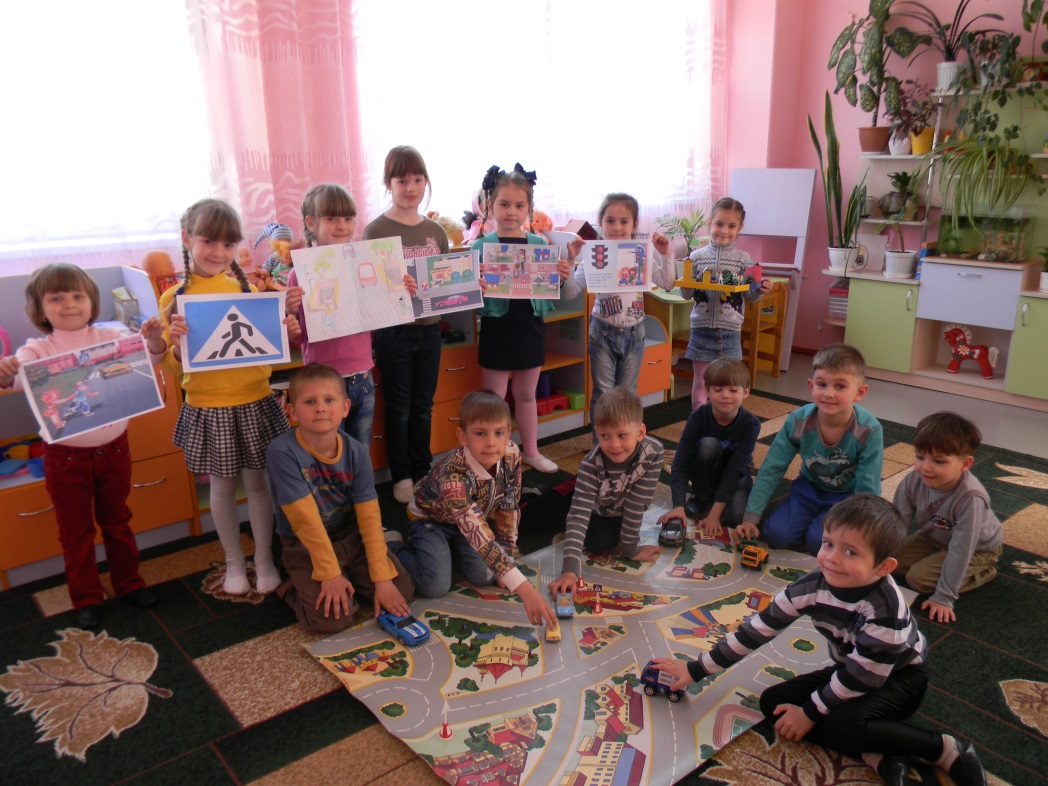 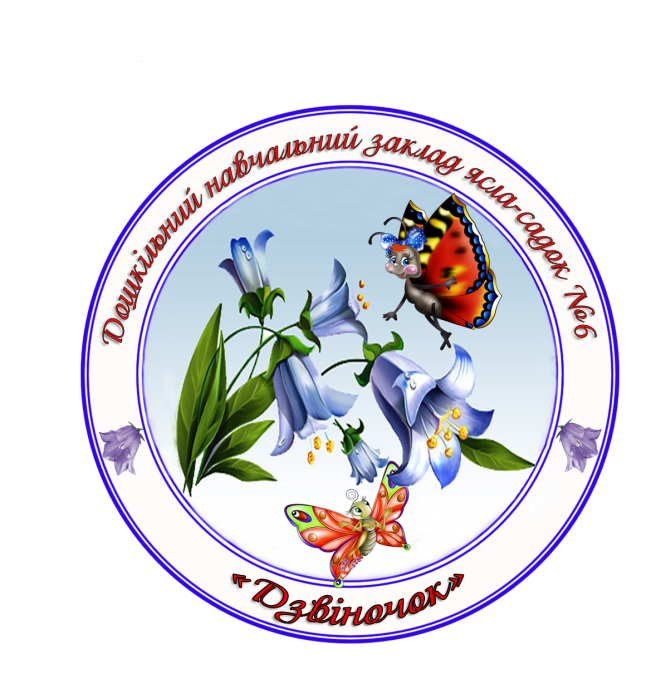 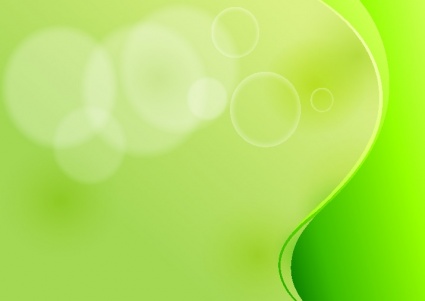 http://dzvinochok6sad.klasna.com/
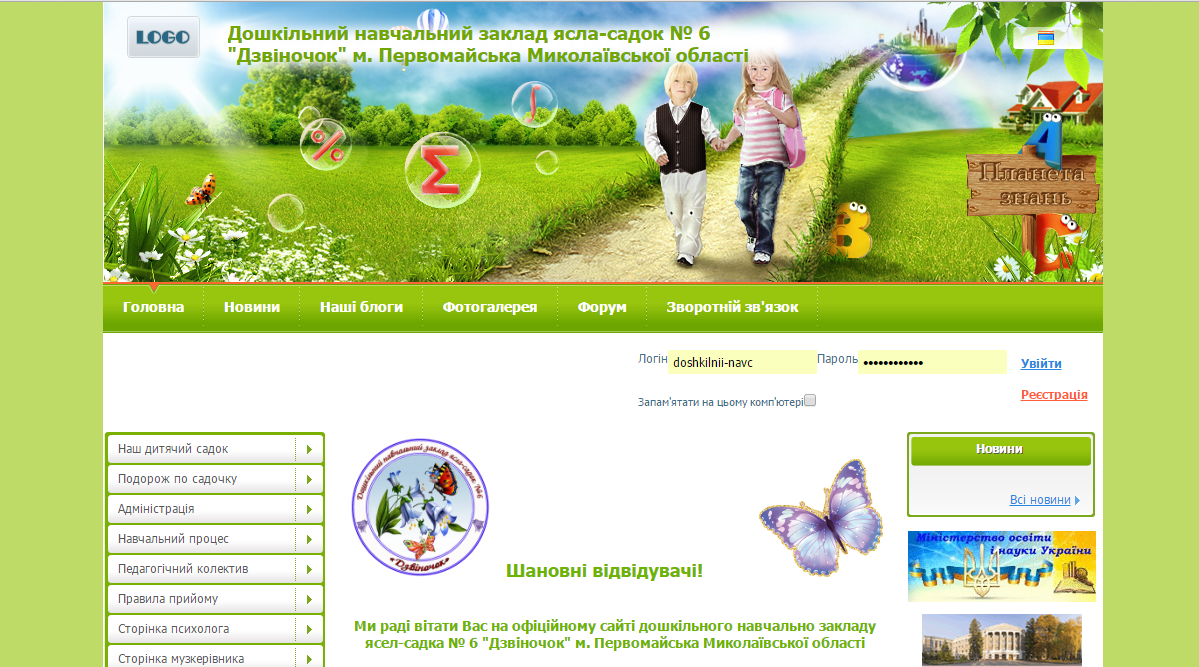 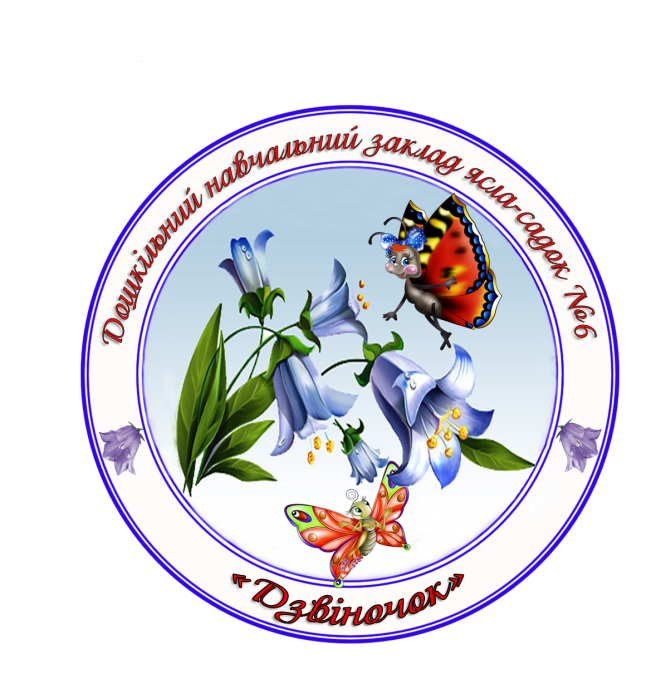 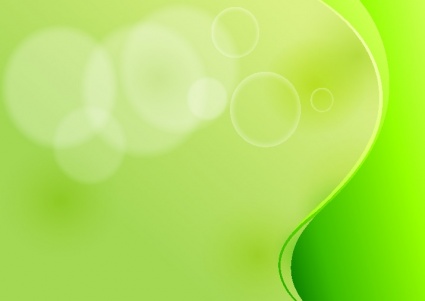 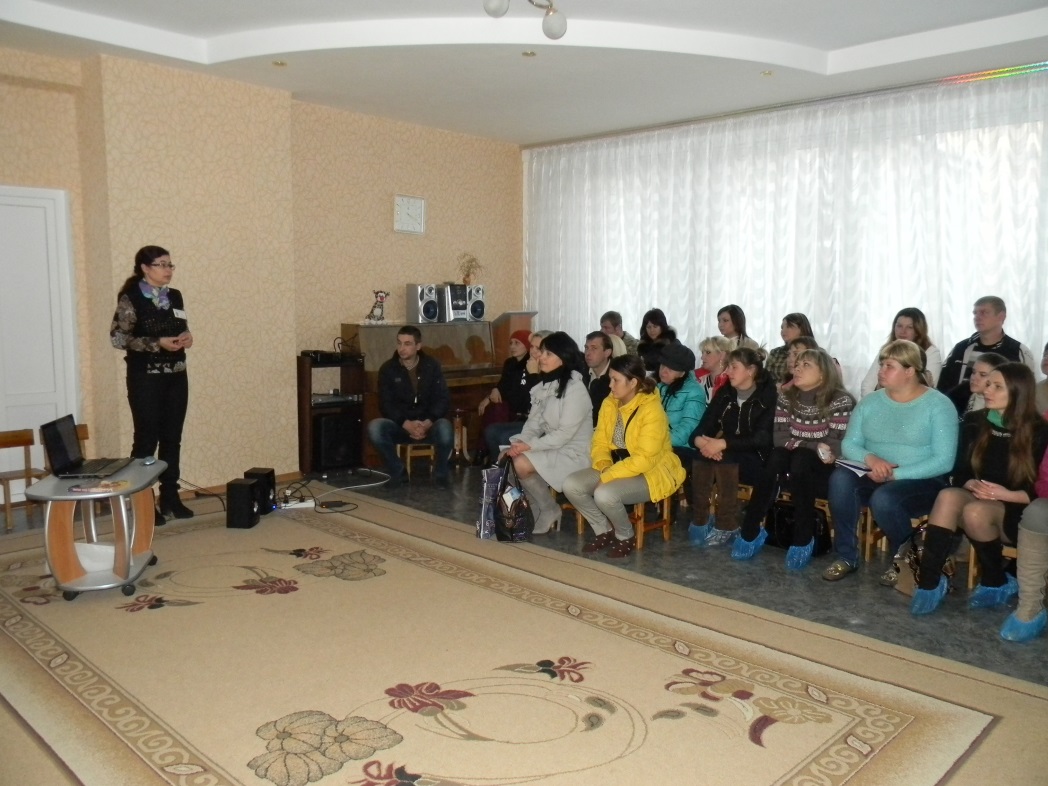 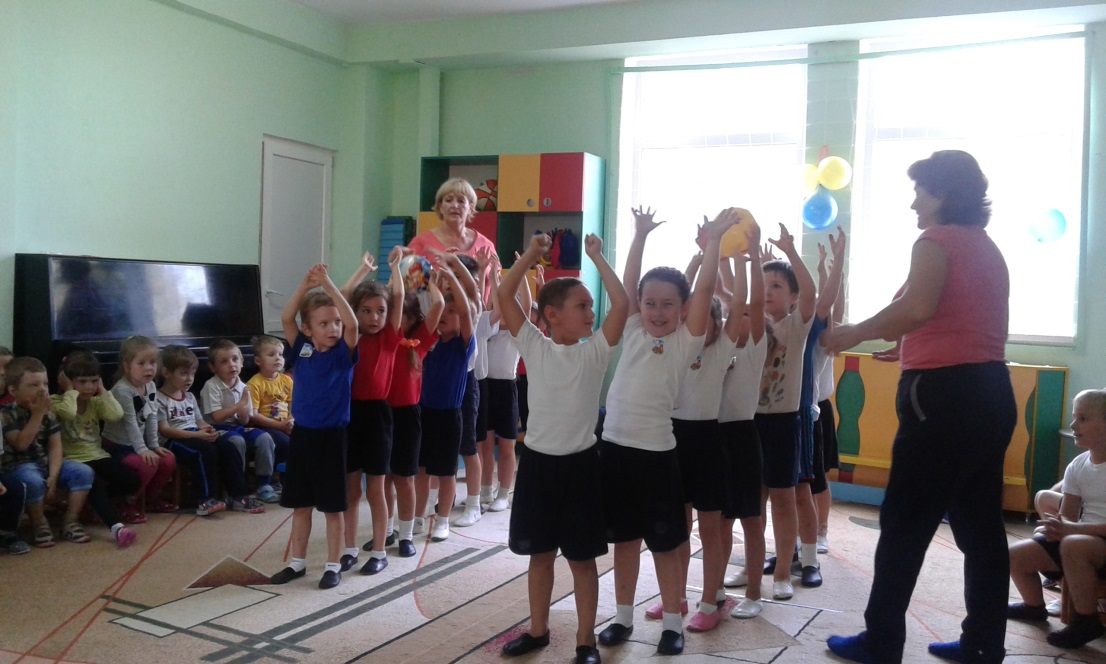 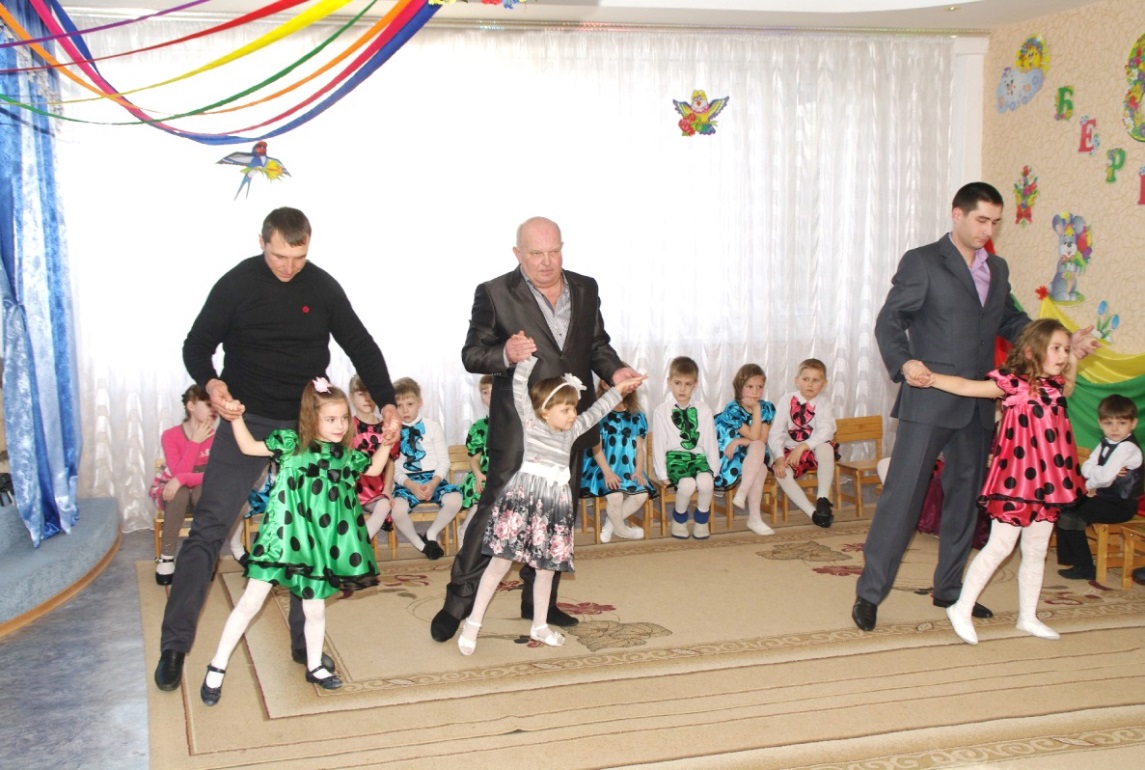 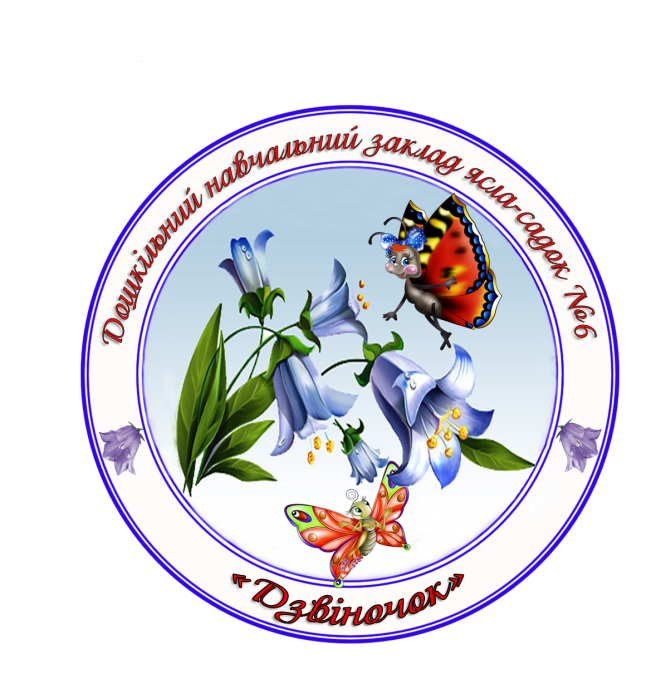 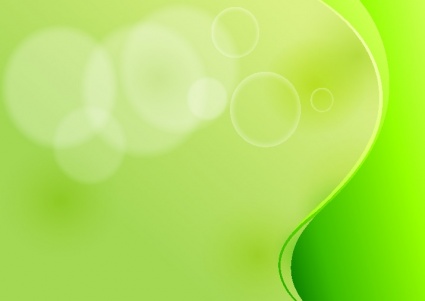 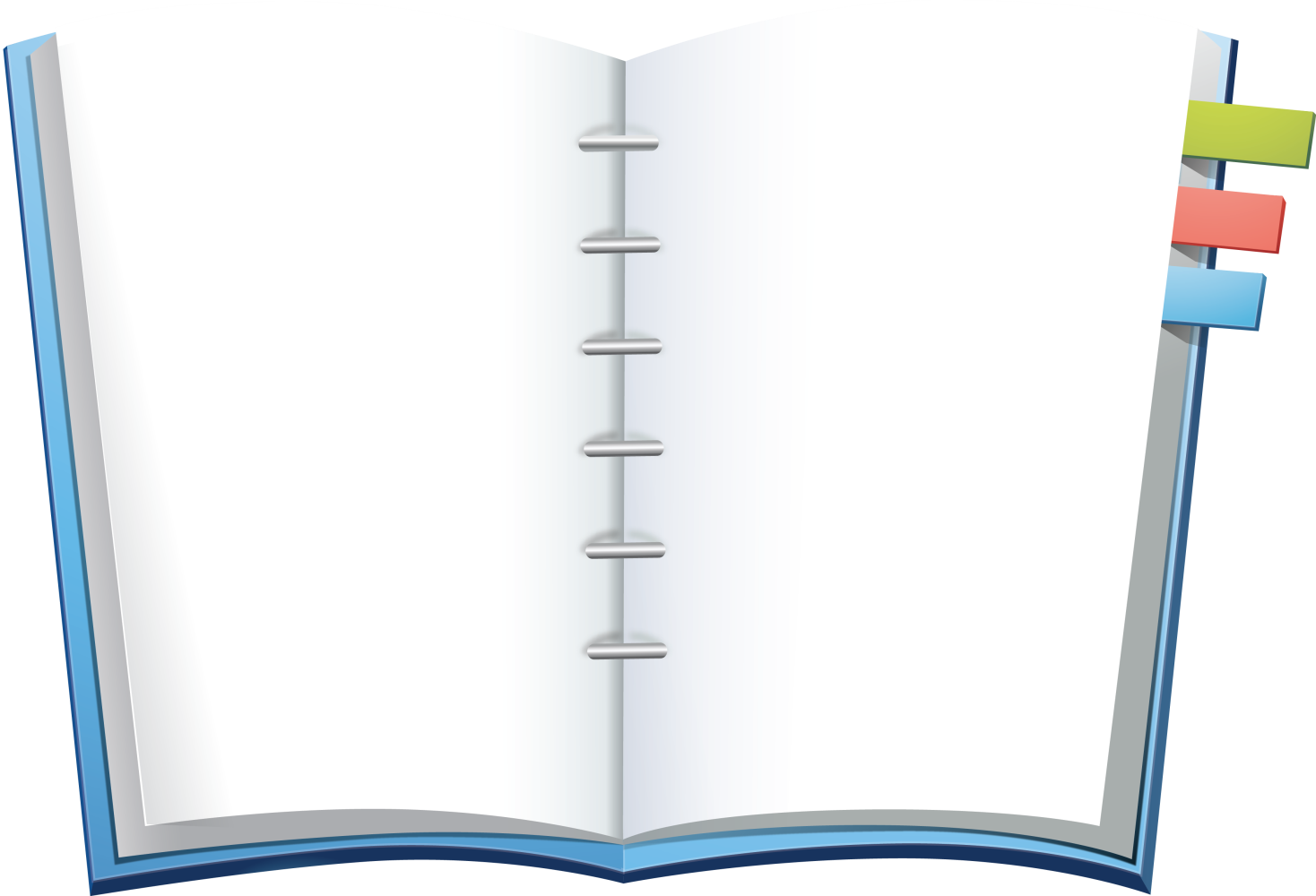 7 усних звернень
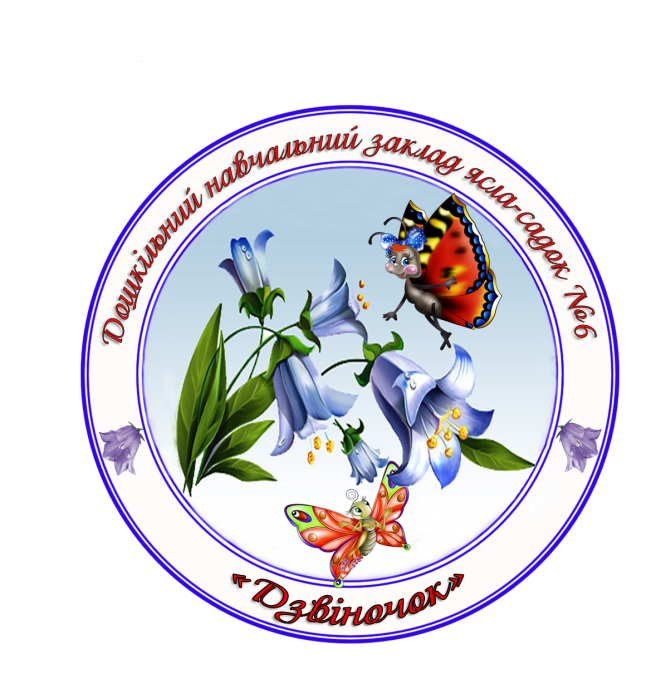 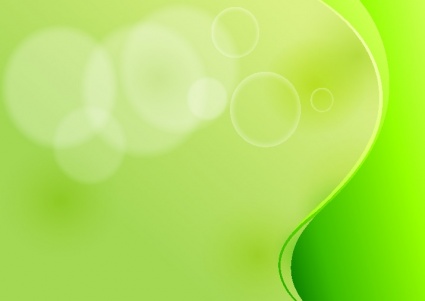 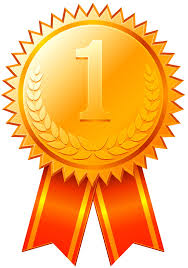 Наші досягнення:
           Перемоги в:
- міському конкурсі «Чисте місто», номінація – «Кращий двір дошкільного закладу» (липень, 2015) – Почесна грамота
- конкурсі «Краща первинна профспілкова організація» - (вересень, 2015) – І місце
- всеукраїнському рейді «Увага! діти на дорозі» (вересень, 2015)- ІІ місце
- всеукраїнському фотоконкурсі «Конкурсна осінь - 2015» (листопад, 2015) - ІІ місце по області; - VIII по Україні;
- обласному заочному конкурсі «Від творчого вчителя до обдарованого учня» (грудень, 2015) - ІІ місце; 
- конкурсі «Місячник Безпеки дитини» (грудень, 2015) – І місце; 
- громадському огляді-конкурсі з охорони праці (лютий, 2016 ) – ІІІ місце; 
           Участь у:
- всеукраїнському он-лайн – фестивалі «Україна рідний край» (червень, 2015)
- всеукраїнському фестивалі «Юні козачата» (жовтень, 2015)
- всеукраїнському VI конкурс на кращий веб-сайт навчальних закладів (лютий,2016)
- конкурсі «Арт – багаж педагогічні знахідки» (березень,2015)
- всеукраїнському конкурсі  «Сталий розвиток – наш вибір» в номінації сценарій музичної розваги «Вода джерело життя» (квітень, 2016)
- обласний екологічний проект:  «Приєднайся до Дня довкілля – посади яблуню» (квітень, 2016)
- всеукраїнському фестивалі-огляді кращого досвіду роботи з навчання англійської мови у дошкільних начальних закладах «Hello English» (травень, 2016);
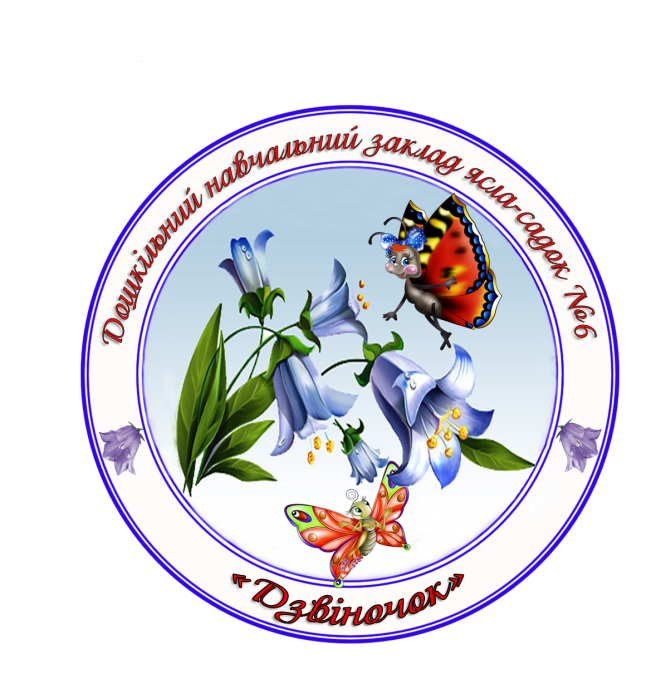 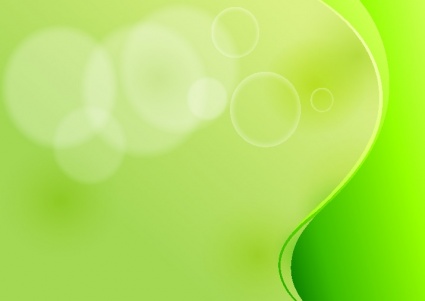 Проблемні питання, які залишаються не вирішеними:


недостатнє оснащення педагогічного процесу навчально – наочними посібниками та обладнанням

робота з батьками дітей, які не відвідують дошкільний заклад тривалий час без поважної причини 

підвищення роботи педагогів закладу та адміністрації щодо популяризації діяльності в засобах масової інформації

середній рівень виконання дітоднів (66%);
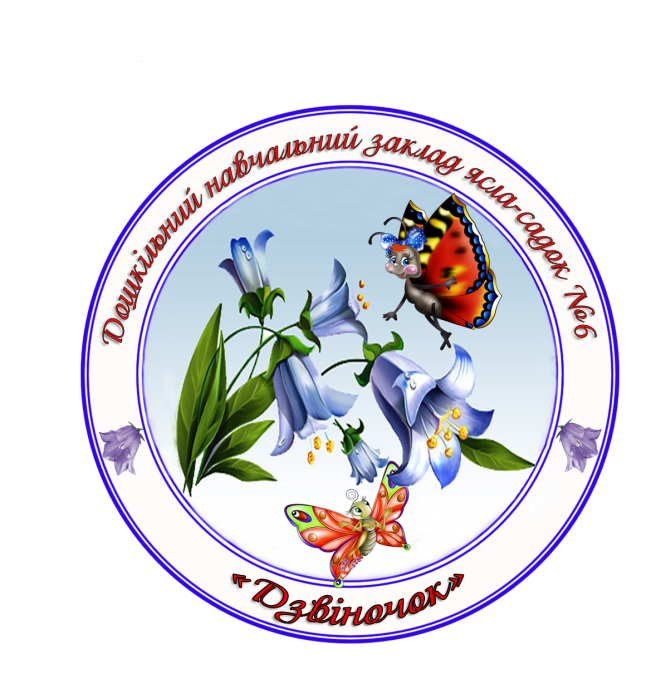 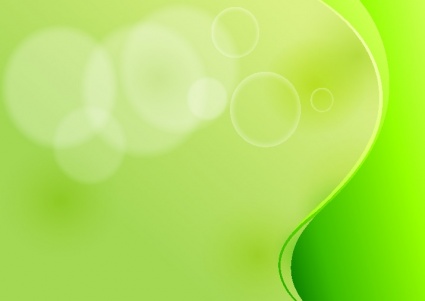 Зміцнення матеріально-технічної бази закладу: 
  	             	 - встановлено систему водовідведення;
	                - замінено вікна на металопластикові (25 шт) 
		(Загалом замінено 95% вікон);
	            - придбано пральну машинку;
                            - частково замінено посуд на харчоблоці;
- здійснено косметичні ремонти у всіх вікових групах
- замінено двері на харчоблоці

Заплановано протягом літа:
здійснення перезарядки 50%  вогнегасників

За 2015-2016 н.р було залучено:

Бюджетних коштів – 32750,61 грн
Батьківських коштів – 123914,93 грн
Кошти працівників – 1741 грн
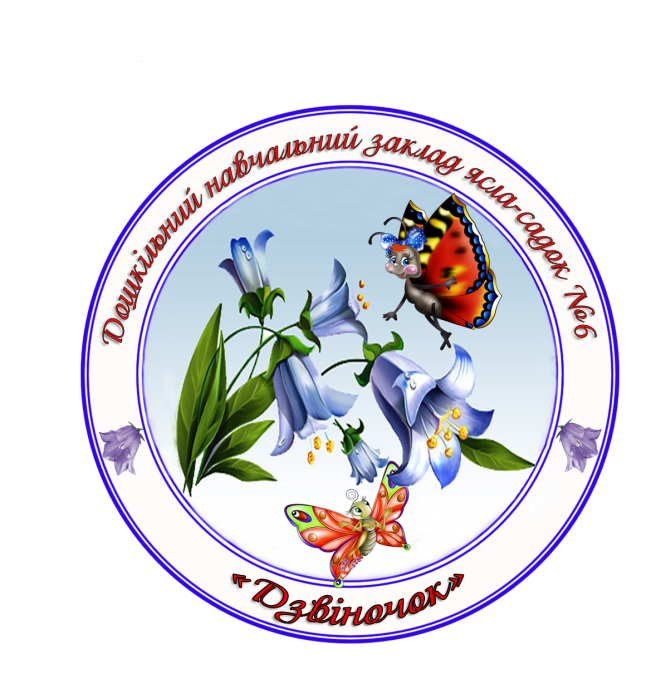 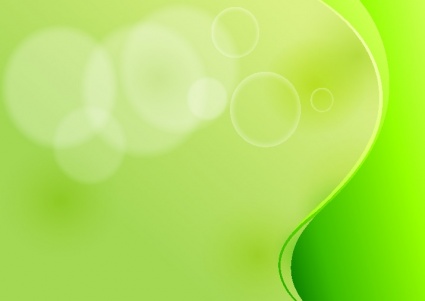 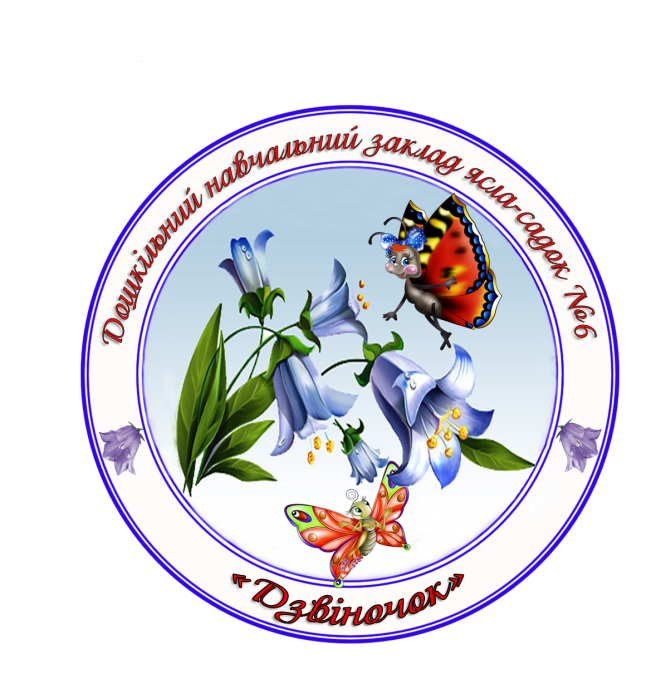 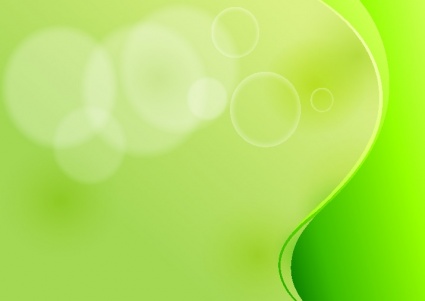 Разом з тим, залишаються не вирішеним питання:
 
- Заміна 100% вікон на метолапластикові;
- встановлення забору з боку ДНЗ № 11
- утеплення приміщення закладу;
- заміни обладнання харчоблоку; 
- придбання промислових пральних машин;
- поповнення парку комп’ютерної техніки;
- осучаснення ігрових майданчиків. 
- заміна пожежних рукавів;
 встановлення автоматичної сигналізації;
 ремонт входу №2 (з боку Поліції)
- просочення даху вогненебезпечною речовиною.
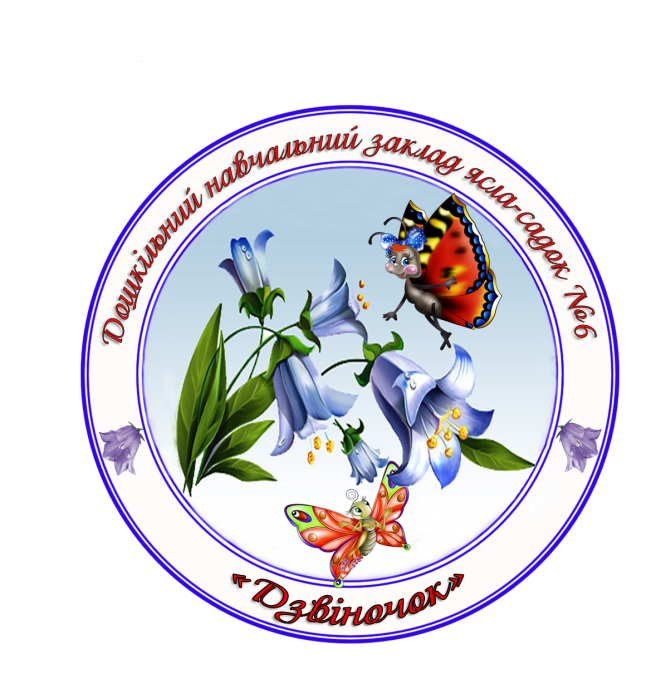 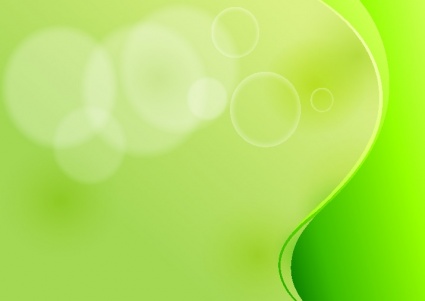 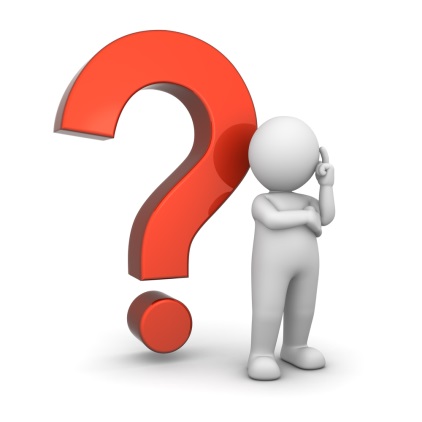 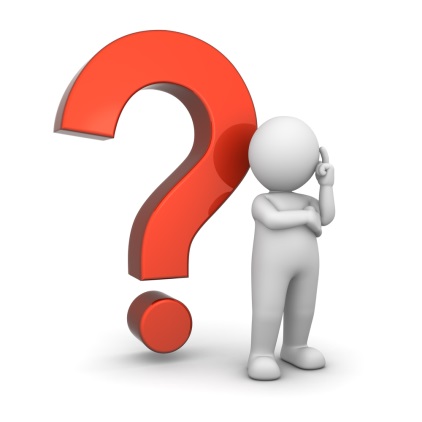 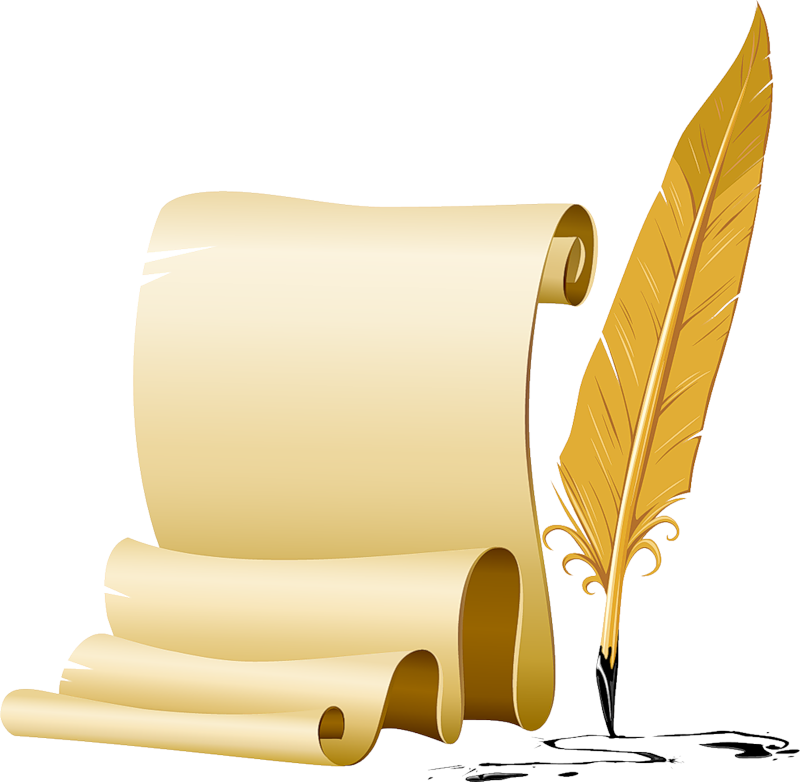 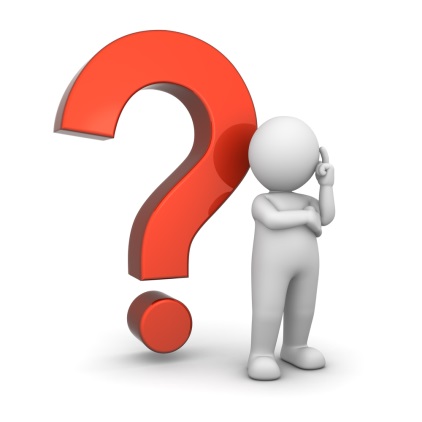 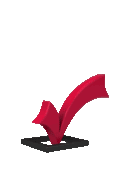 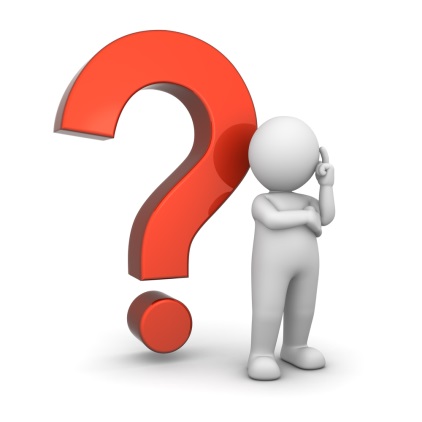 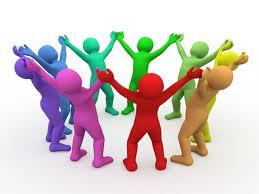 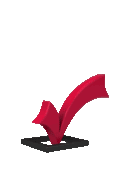 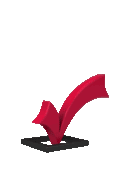 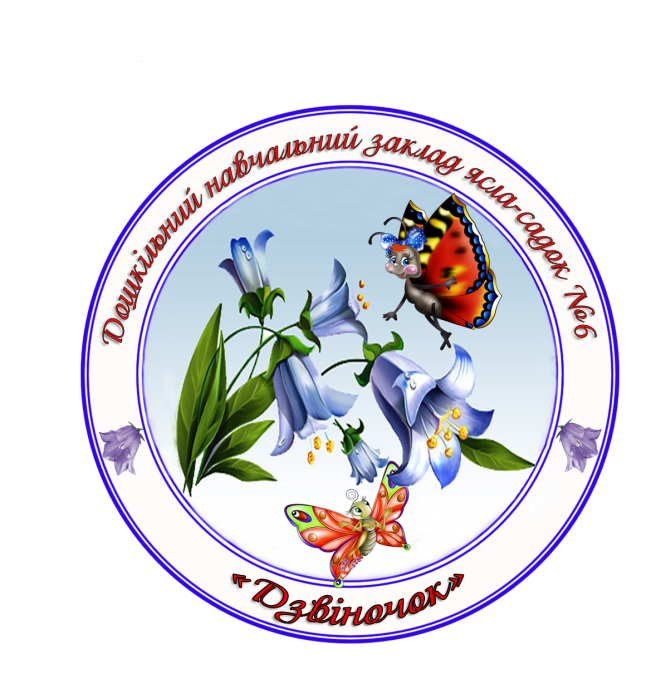 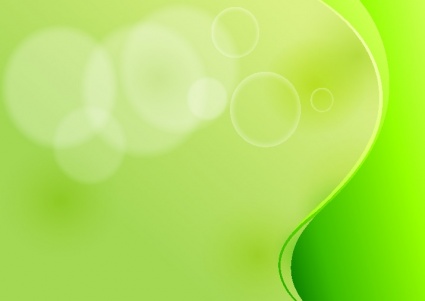 Дякую за увагу!

		Бажаю успіхів!
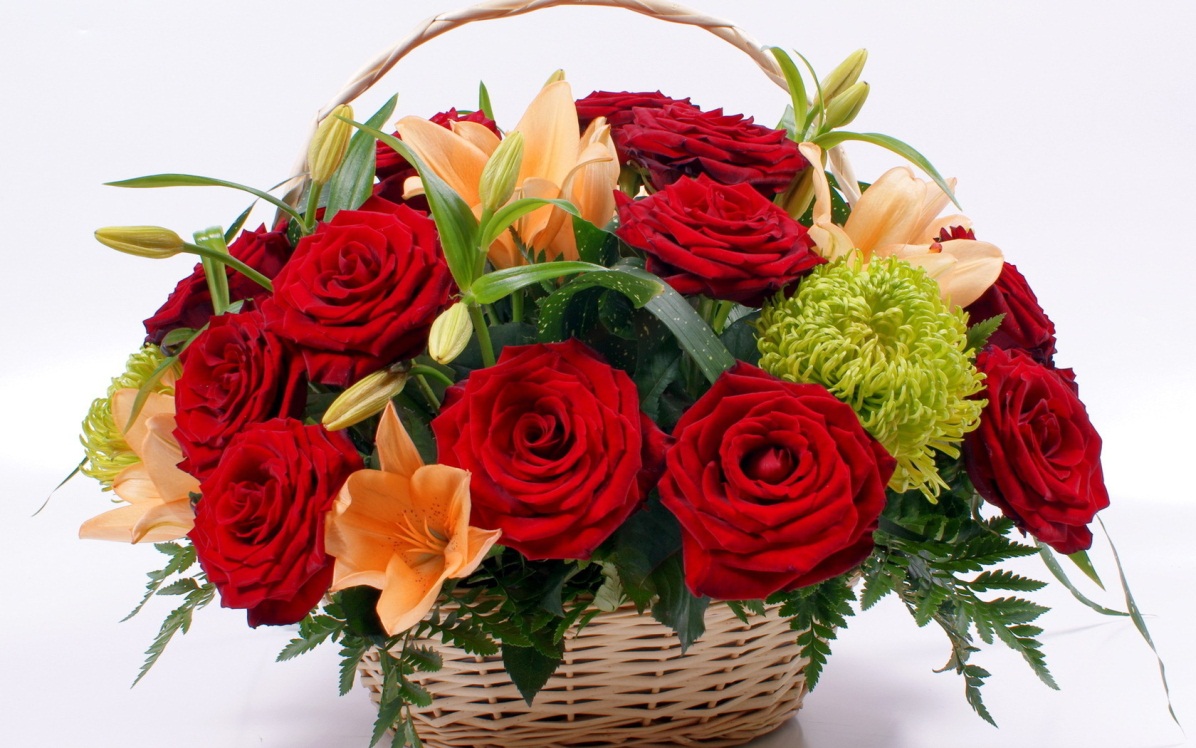